Na maličkostech záleží...
i malý stromek může zachránit zimu
”
Cleaners: Váš první krok k udržitelnějším svátkům.
“
POZNEJTE NÁŠ TÝM
Sabri
Roman
Dori
Michal
Jakub L.
Jakub J.
Jakub M.
Tiskový mluvčí
Ředitel sociálních sítí
Správce sociálních sítí
Generální ředitelka
Zástupce generální ředitelky
Produktová manažerka
Materiálně-právní
poradce
Management
Adéla
Adam K.
Kubík M.
Adam S.
Týna
Anička
HR management
Vedoucí back office
Vedoucí právního úseku
Technický ředitel
Finanční ředitel
Vedoucí obchodního oddělení
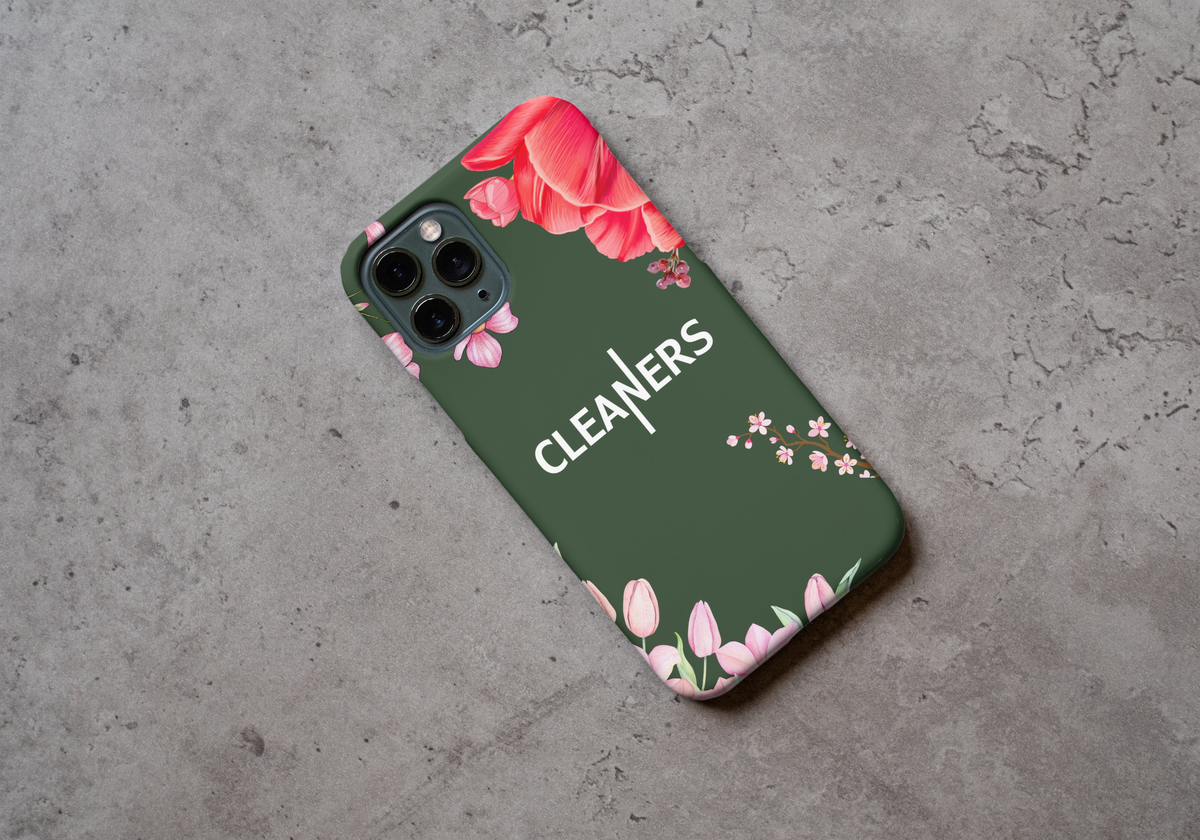 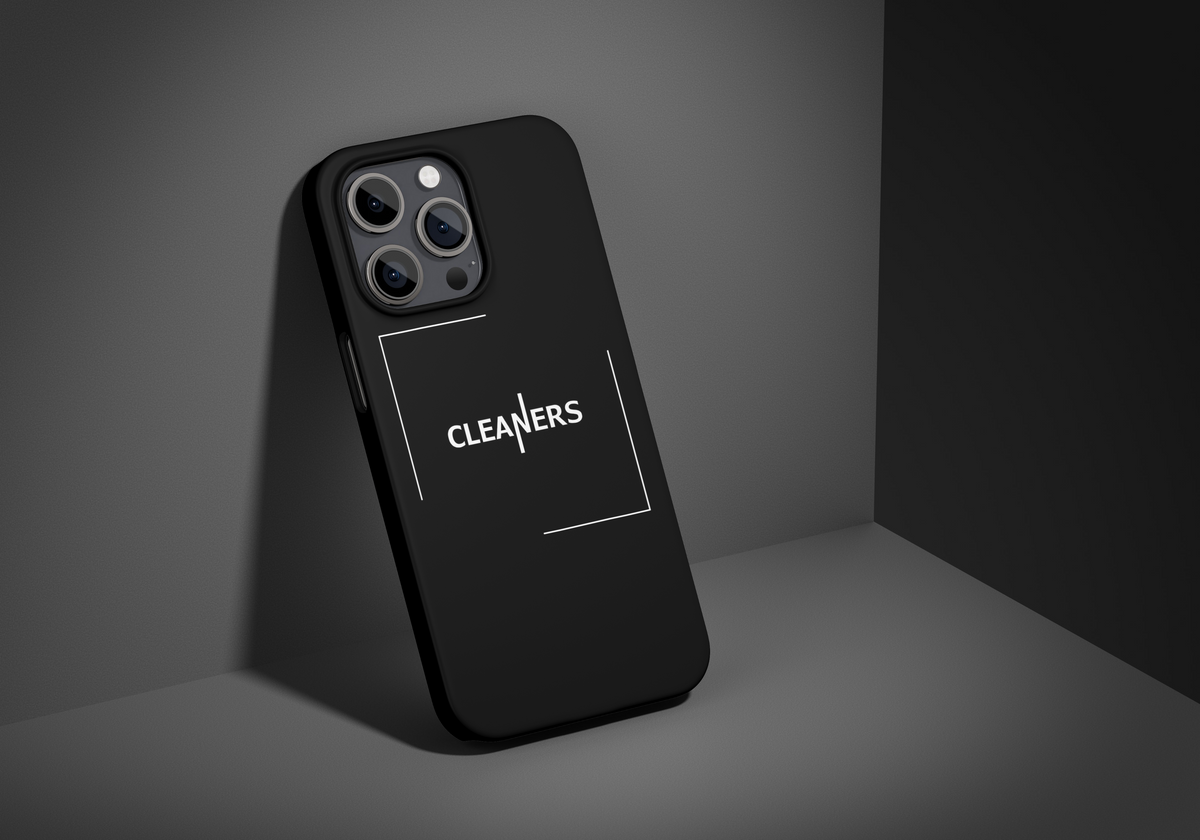 Objevte naše udržitelné doplňky
Kokosová miska
se lžící
100% přírodní a ekologická, ručně vyrobena ze skořápek ořechů.
Bez chemických látek, ošetřena pouze kvalitním kokosovým olejem.
Bambusová cestovní sada příborů
Dřevěné lžíce, nože, vidličky i hůlky jsou pevné a šetrné
k přírodě.
Vyrobené z březového dřeva s FSC certifikátem, který zaručuje šetrný způsob těžby a zpracování dřeva.
Celoroční nabídka
Konopný ruksak
Ruksak z biobavlny s převažujícím podílem konopného vlákna garantující pevnější strukturu oproti bavlněným ruksakům.
Unisex mikina
s různými motivy
Ekologická bavlněná mikina s krásným designem. Díky své kvalitě vám bude sloužit dlouhá léta a bude vaším oblíbeným kouskem do šatníku.
Celoroční nabídka
Bambusový sběrač korku
Vyroben z udržitelného bambusu, což z něj dělá nejen krásný kousek do vaší vinotéky, ale také ohleduplný výběr pro planetu. Jedinečný design a precizní zpracování je garantováno!
Oválný bambusový koš
Nádoba z odolného bambusu a lněné látky ošetřené proti roztržení. Skladovatelná, vhodná do menších prostor.
150×40×30 cm.
Celoroční nabídka
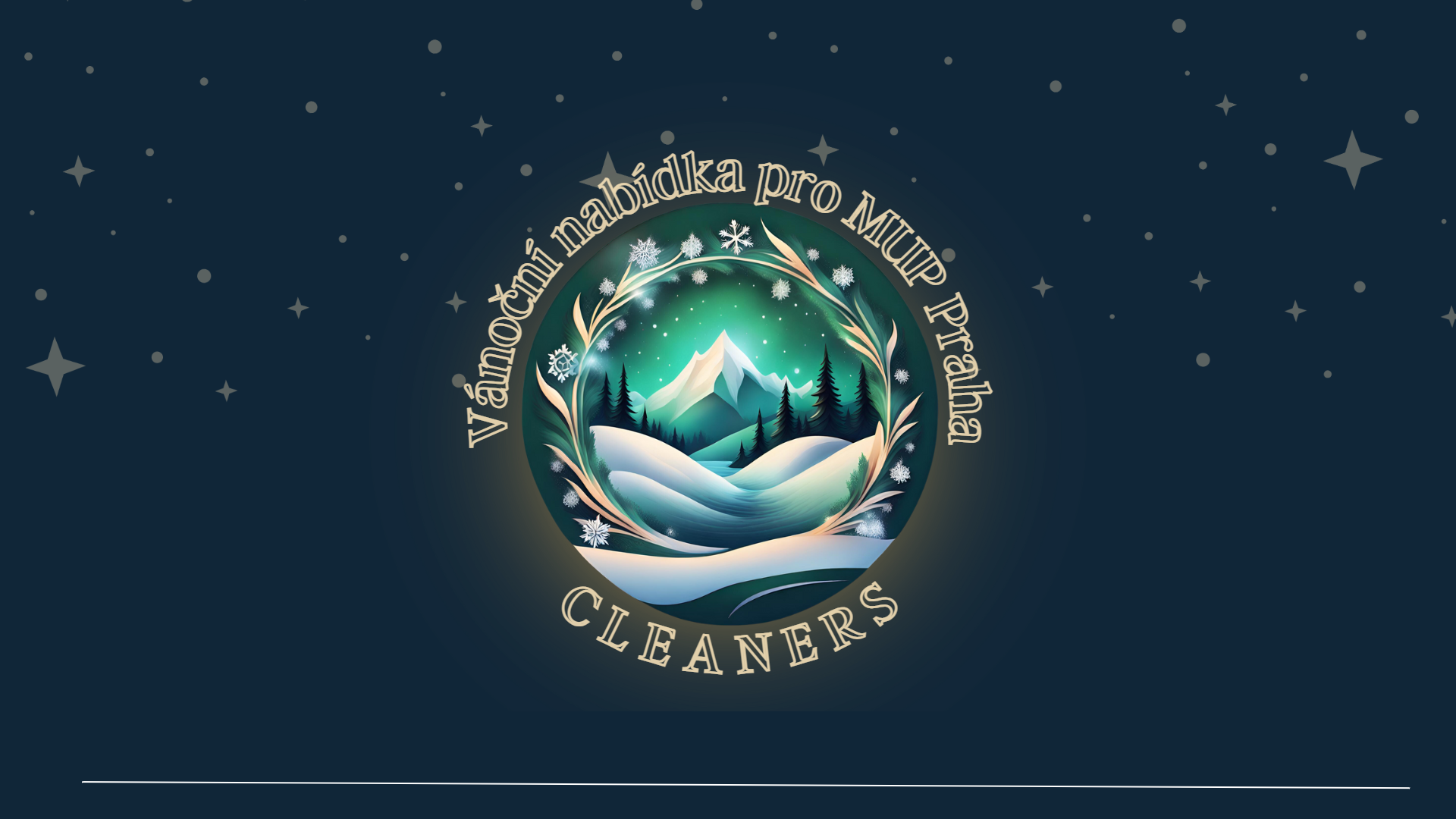 Rozložitelná dárková taška
s motivem Trees
Mikina se
zimním motivem
Svíčky ze sójového vosku
Dárková taška s uchem, vyrobená
z pevného recyklovaného papíru
v přírodní barvě. Určena pro velké dárky.
Rozměr: 35 x 60 cm
Ekologická bavlněná mikina je vhodná pro nošení jak v práci, tak doma. Nabízena
v několika barevných variantách s toxicky nezávadným potiskem.
Svíčky z ekologicky šetrného sójového vosku, které Vám zpříjemní chladné zimní večery.
NAŠE ÚSPĚCHY?
2. nejlepší firma MUB veletrhu ze 78 firem ČR i SK
1. MÍSTO LETÁK VFF PŘÍBRAM
2. MÍSTO VIZITKA MUP PRAHA
...A MNOHO DALŠÍCH ÚSPĚCHŮ
Pomáhejte sobě i přírodě, nejen v zimě
CLEANERS
ADRESA
Plzeň, Klatovská 200 G
TELEFONNÍ ČÍSLO
377 477 504
E-MAIL
cleaners@infis.cz